٥
٤
٣
٢
١
١٠
٩
٨
٧
٦
١٥
١٤
١٣
١٢
١١
٢٠
١٩
١٨
١٧
١٦
٢٥
٢٤
٢٣
٢٢
٢١
٣٠
٢٩
٢٨
٢٧
٢٦
تصنيف
نمط
دفتر الاكتشافات
نمط
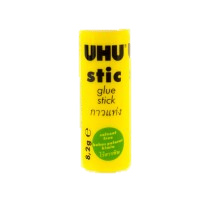 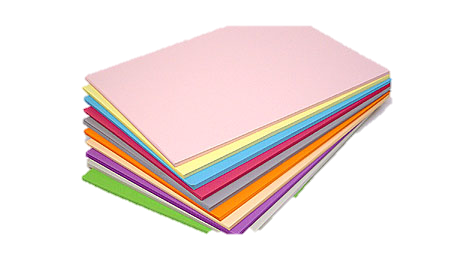 اوراق
صمغ
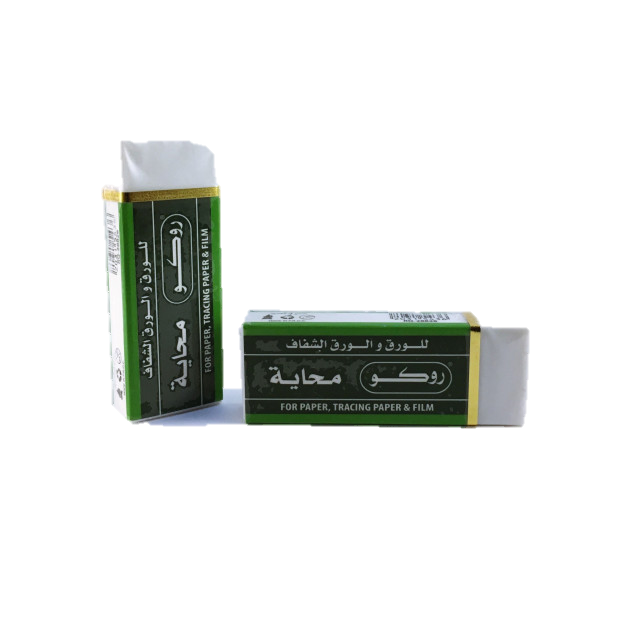 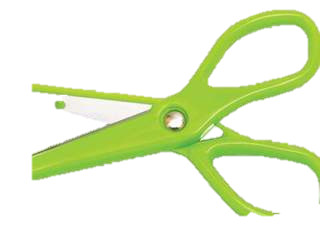 مساحة
براية
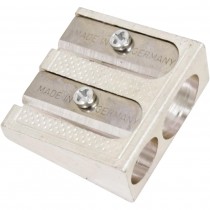 مقص
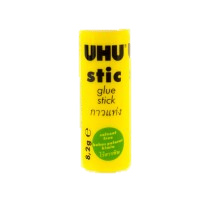 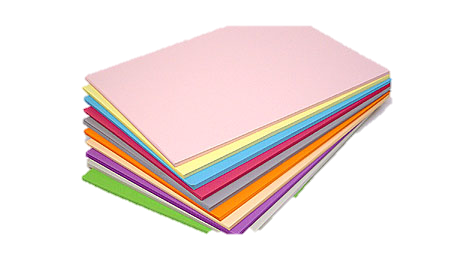 اوراق
صمغ
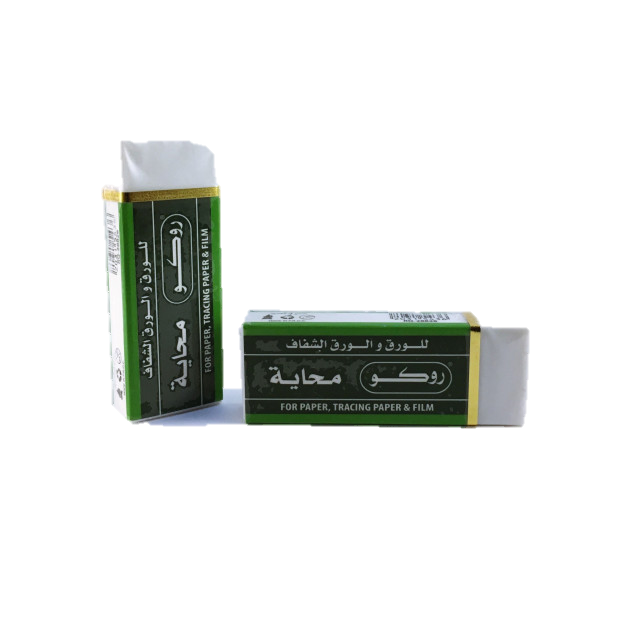 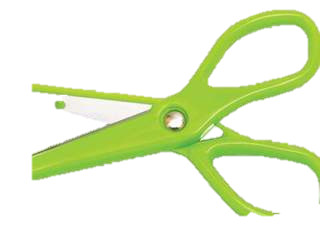 مساحة
براية
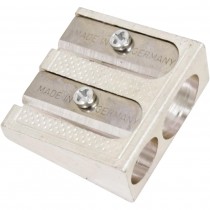 مقص
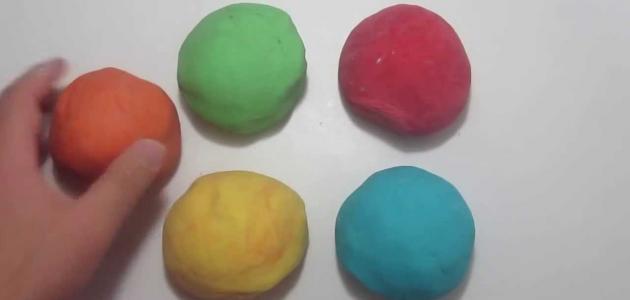 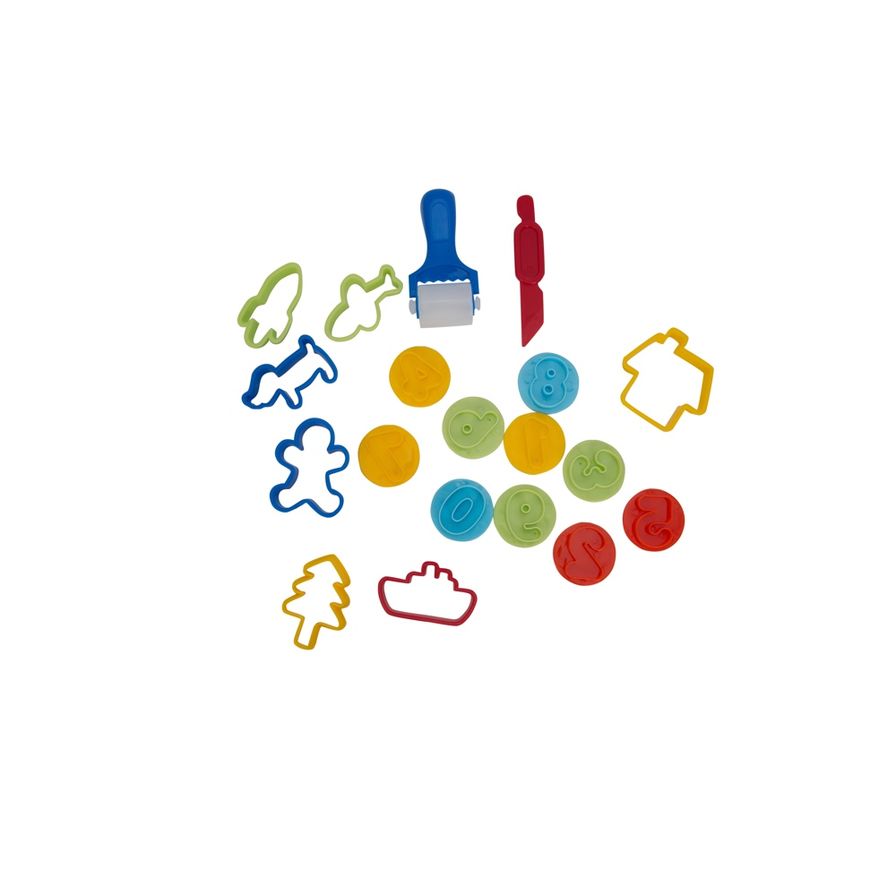 قطاعات
تصنيف
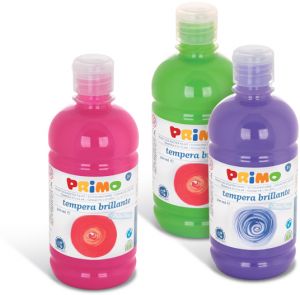 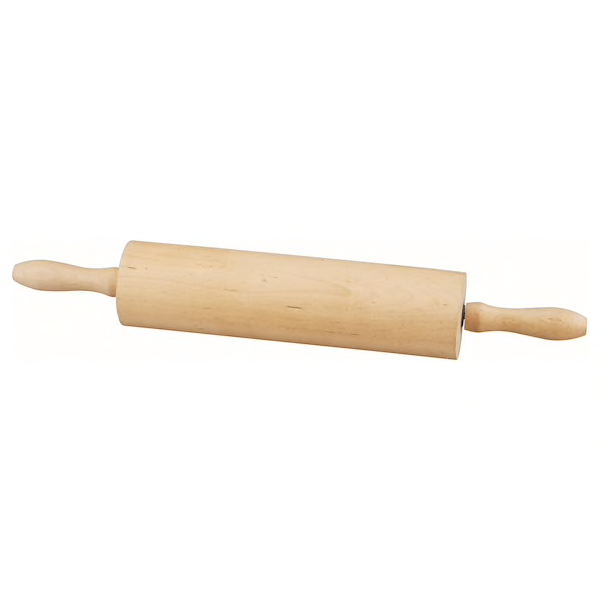 الوان دهان
فرادة
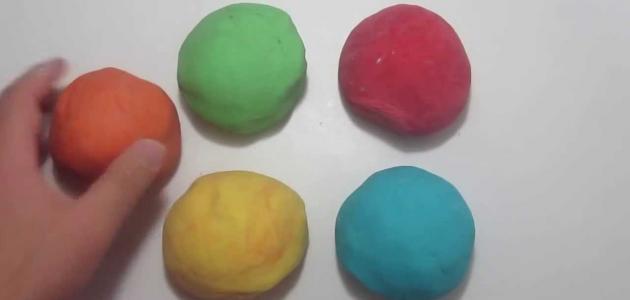 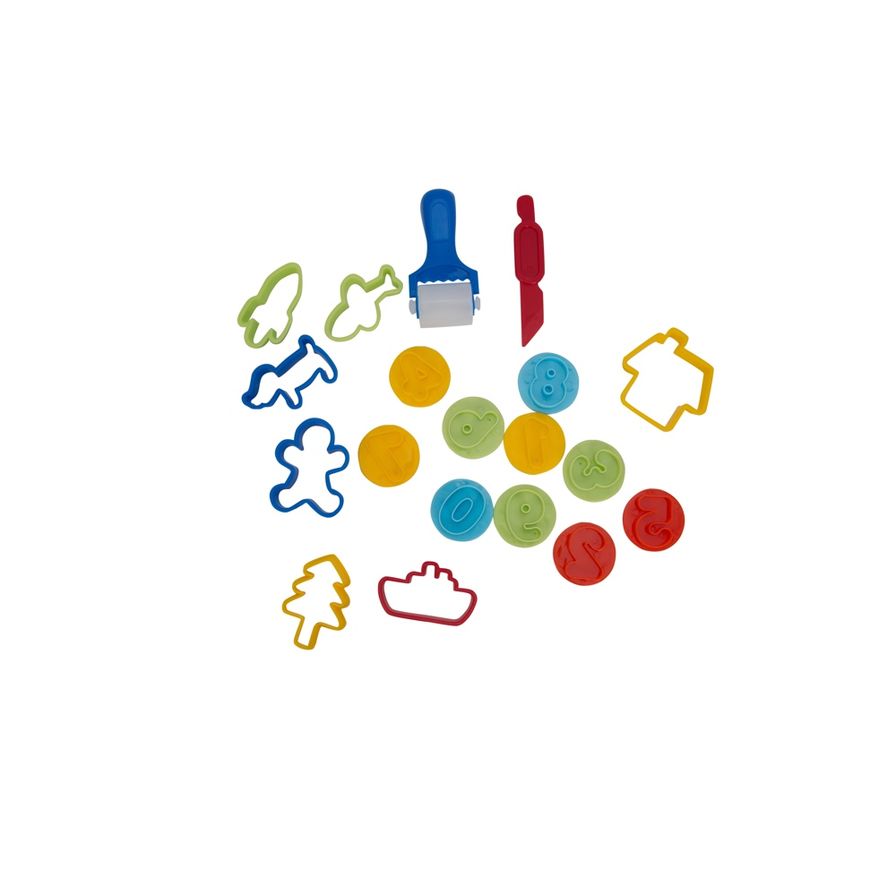 قطاعات
تصنيف
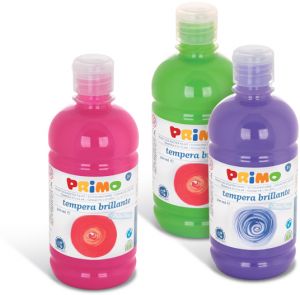 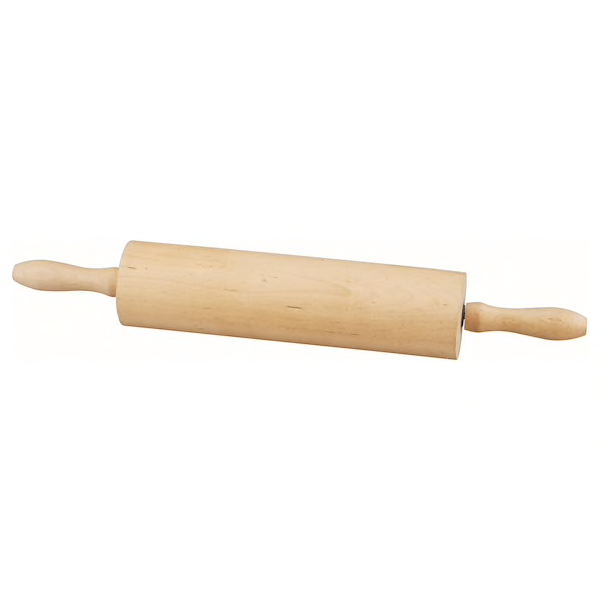 الوان دهان
فرادة
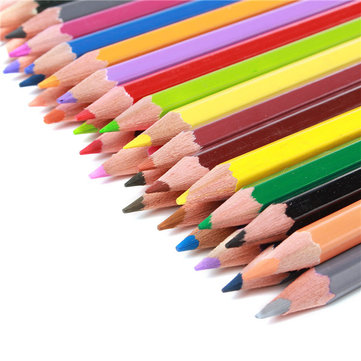 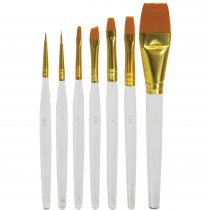 الوان خشبية
فرش دهان
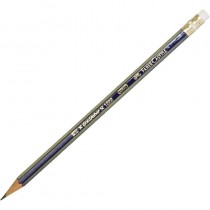 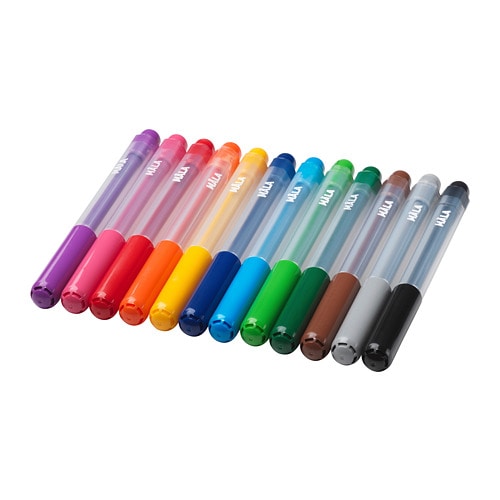 أقلام رصاص
فرش فلوماستر
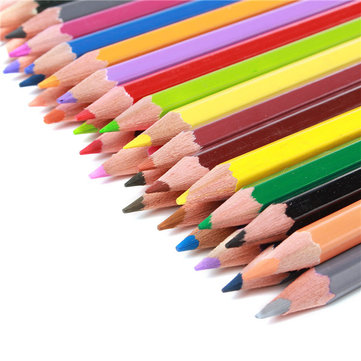 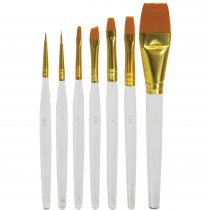 الوان خشبية
فرش دهان
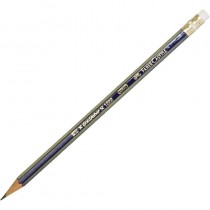 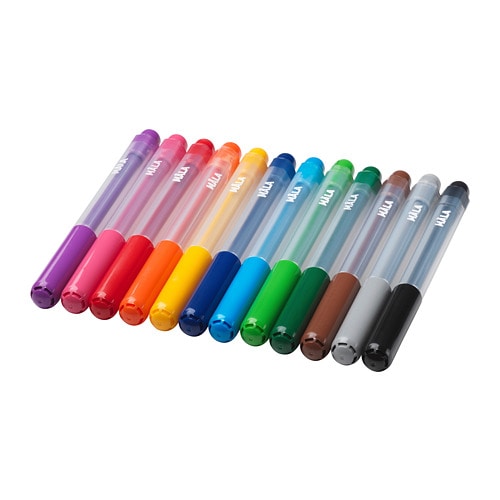 أقلام رصاص
فرش فلوماستر
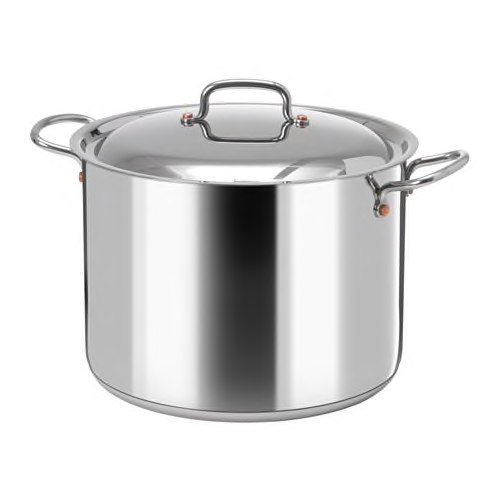 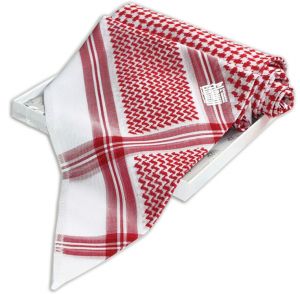 قدر
شماغ
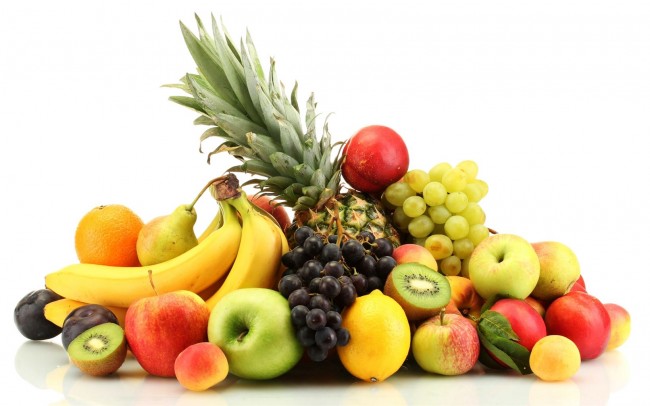 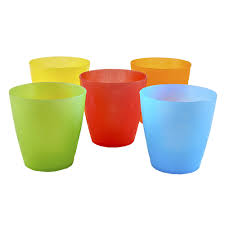 اكواب
فواكة
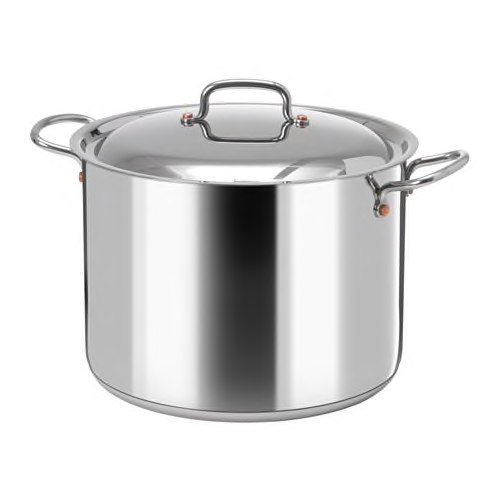 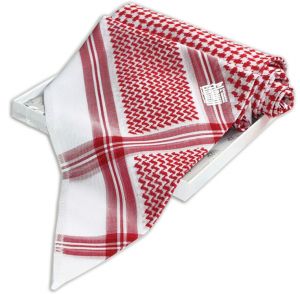 قدر
شماغ
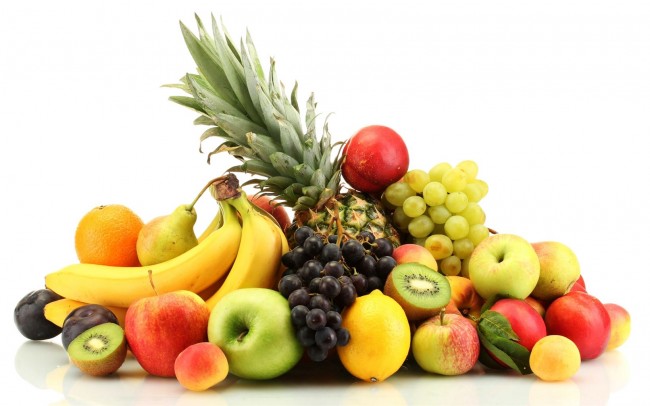 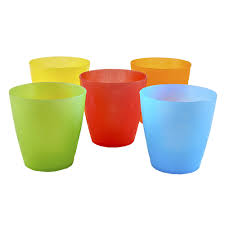 اكواب
فواكه
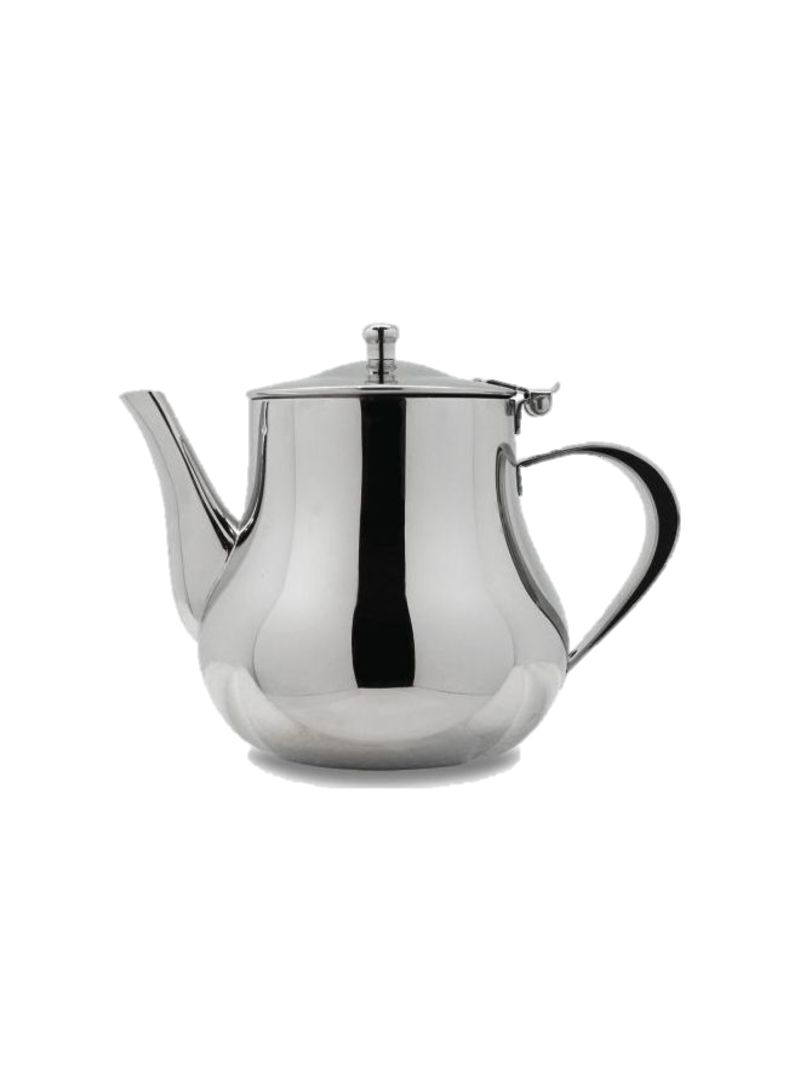 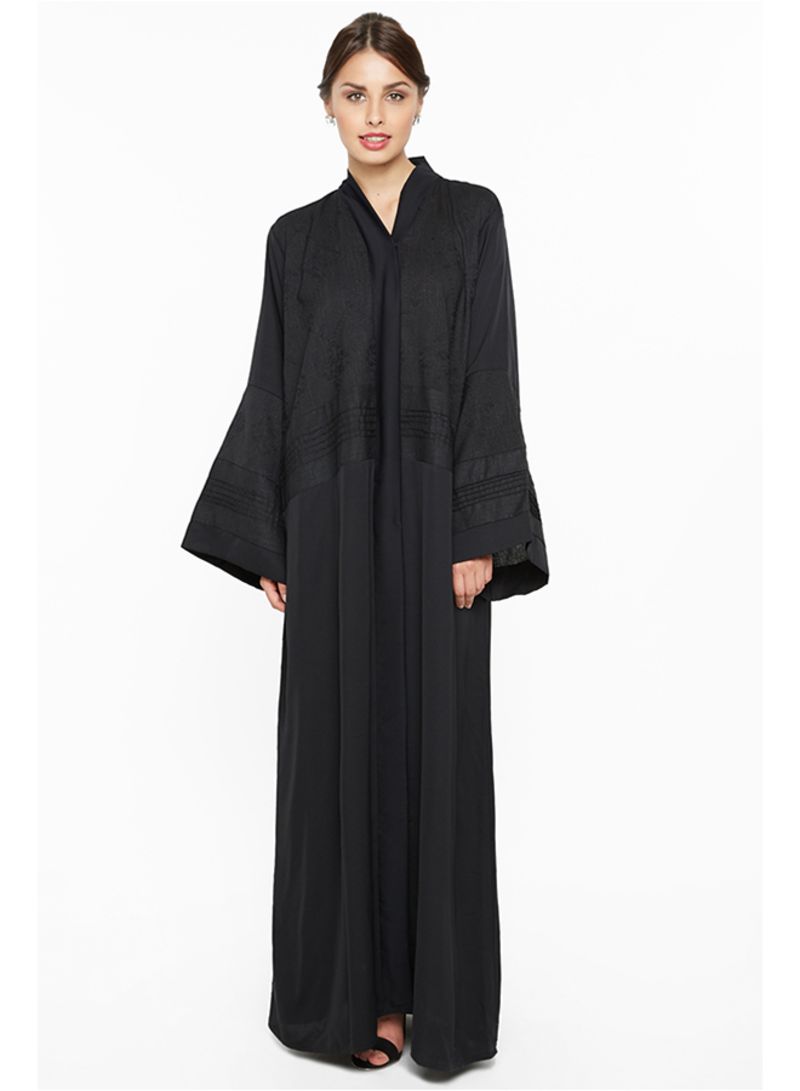 ابريق
شماغ
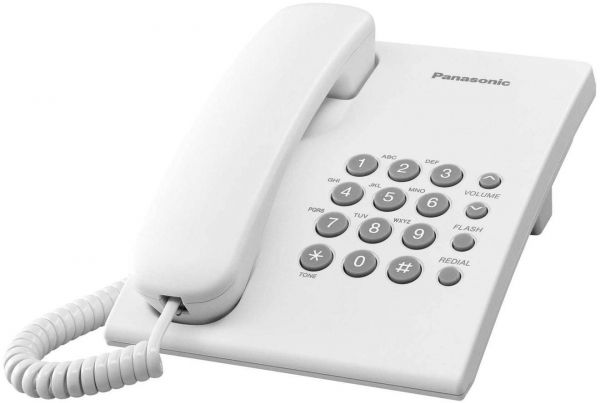 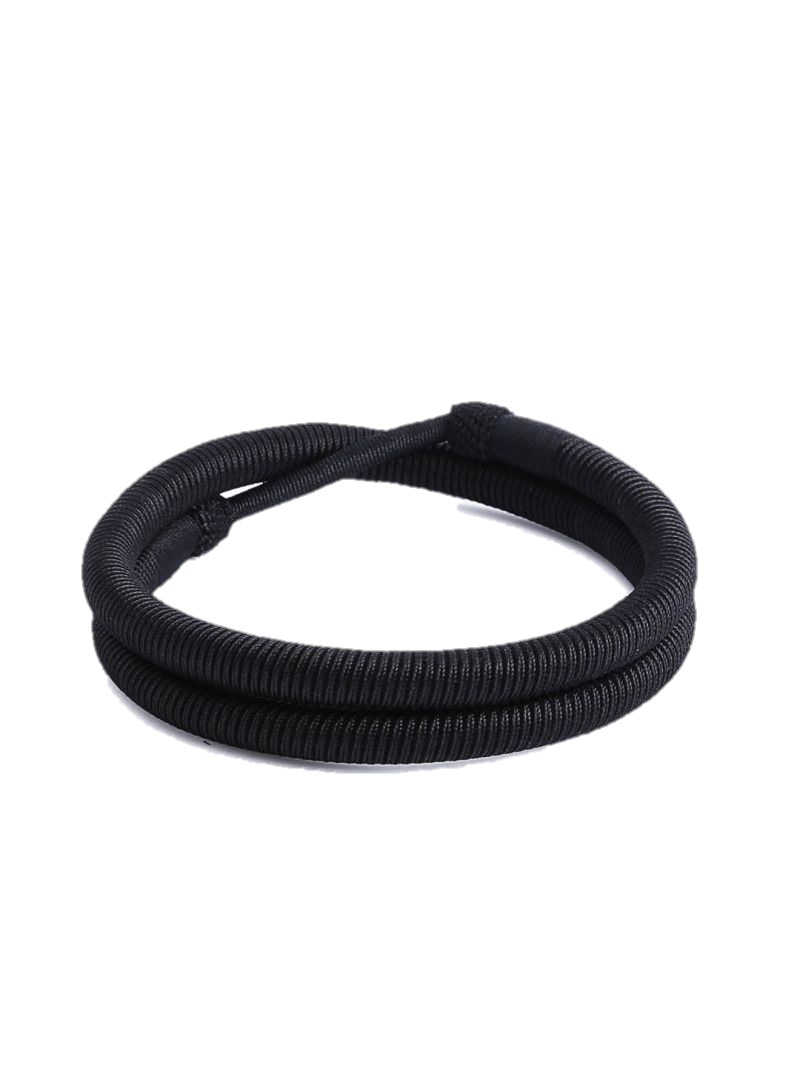 هاتف
عقال
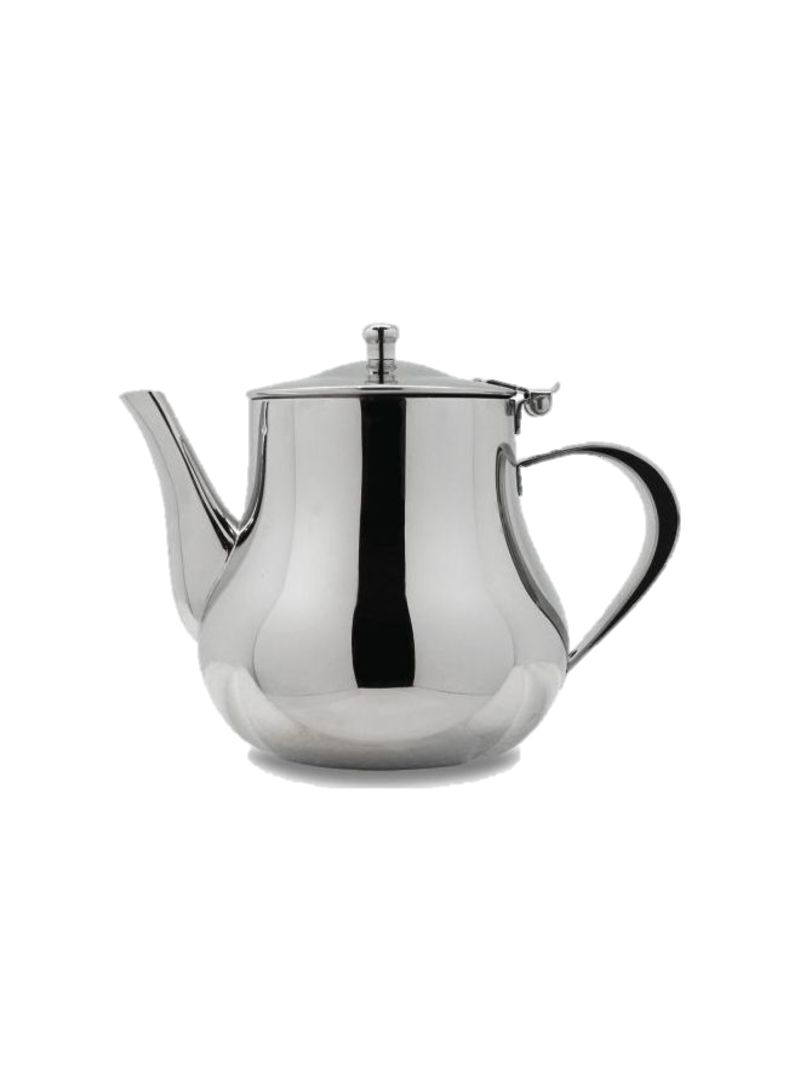 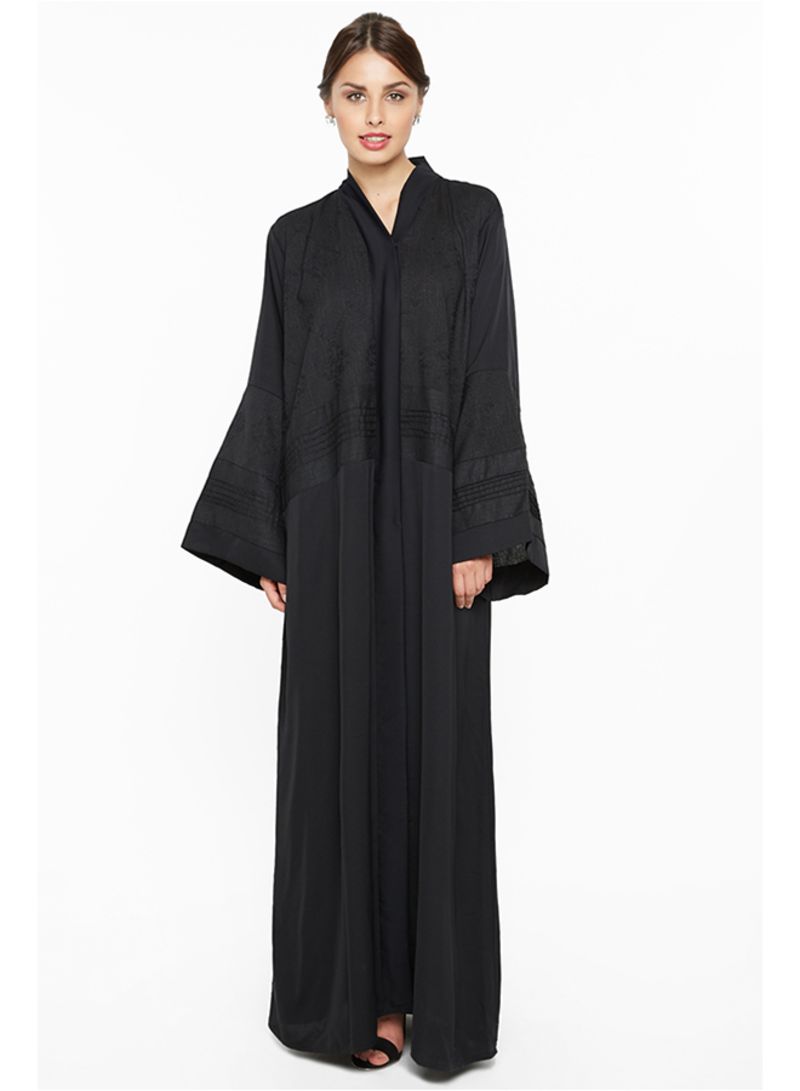 ابريق
شماغ
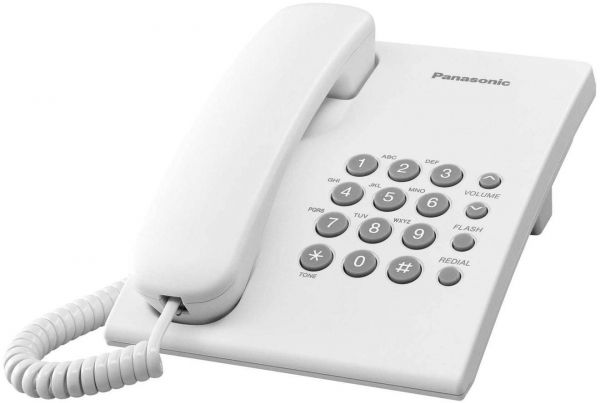 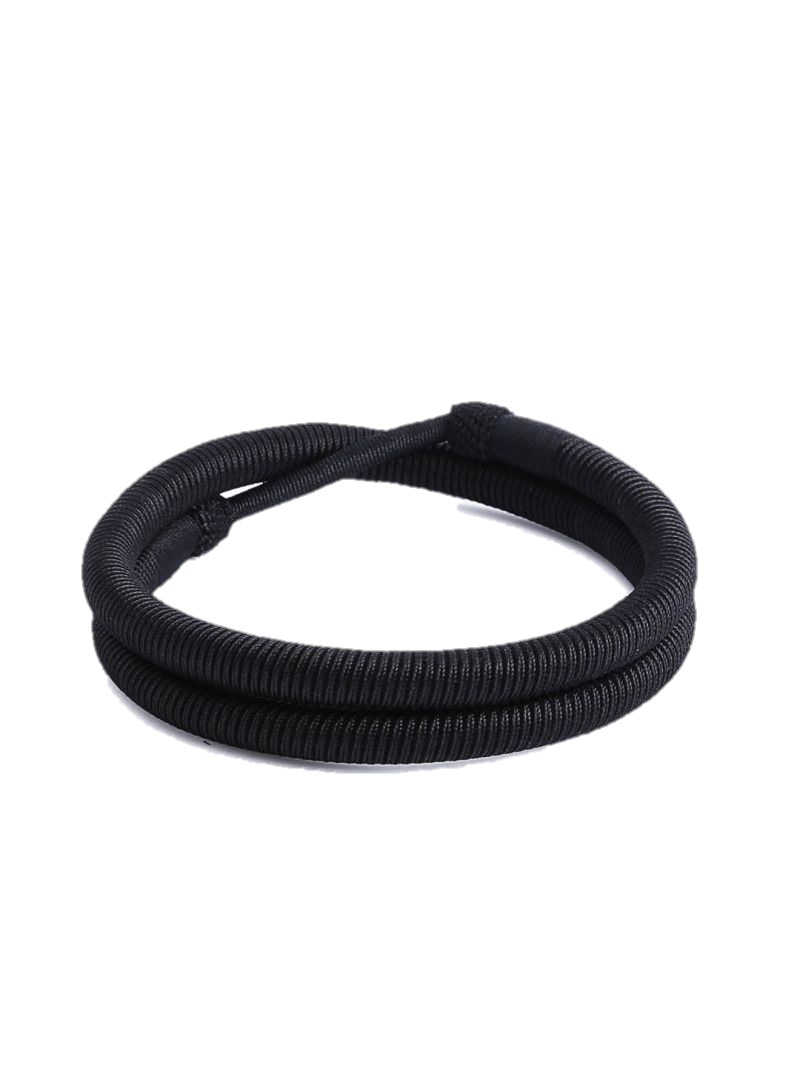 هاتف
عقال
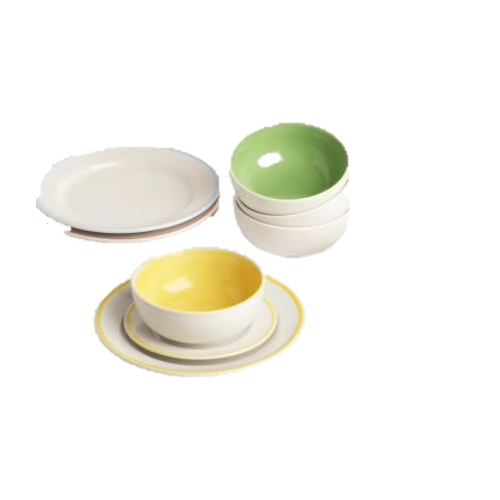 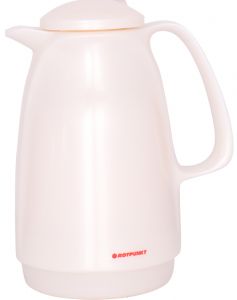 صحون
ترمس قهوة
خبز
وحبوب
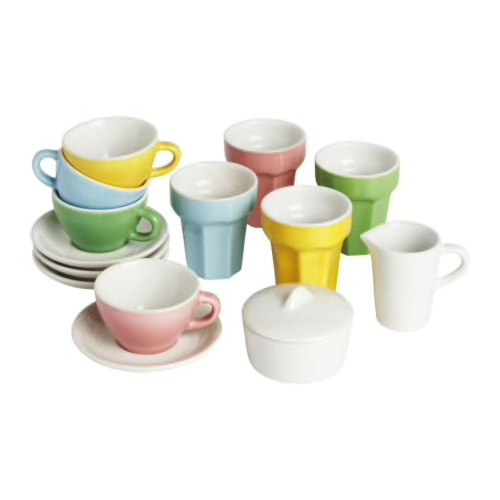 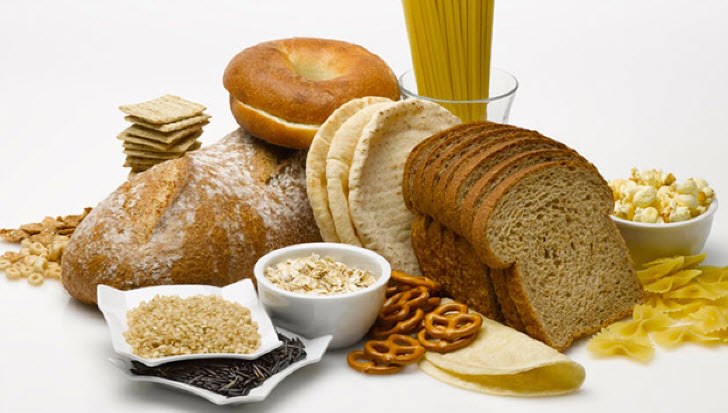 فناجيل
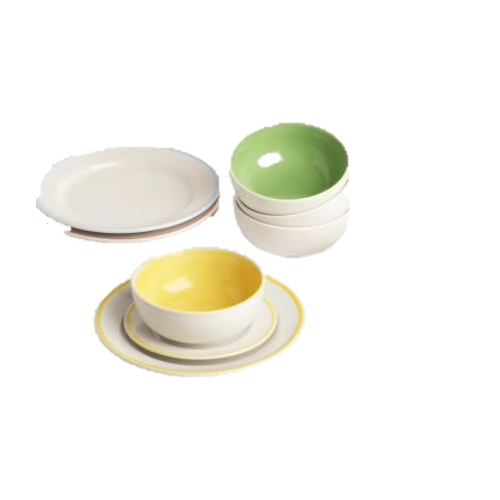 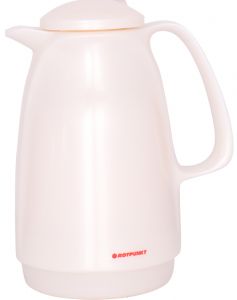 صحون
ترمس قهوة
خبز
وحبوب
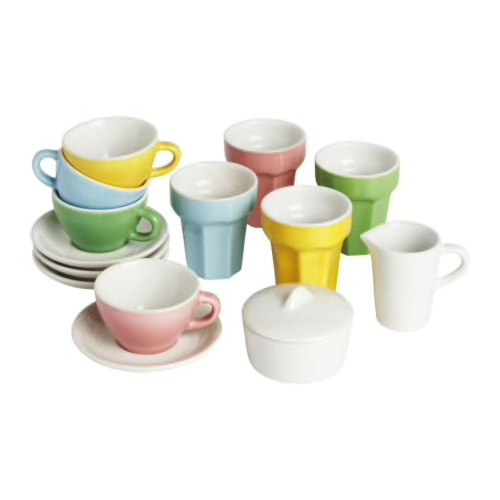 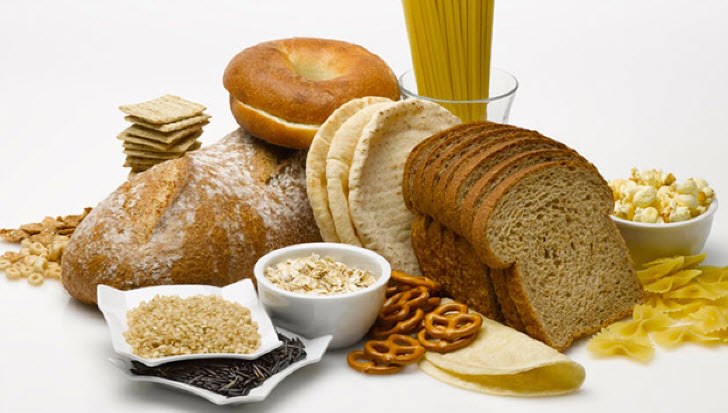 فناجيل
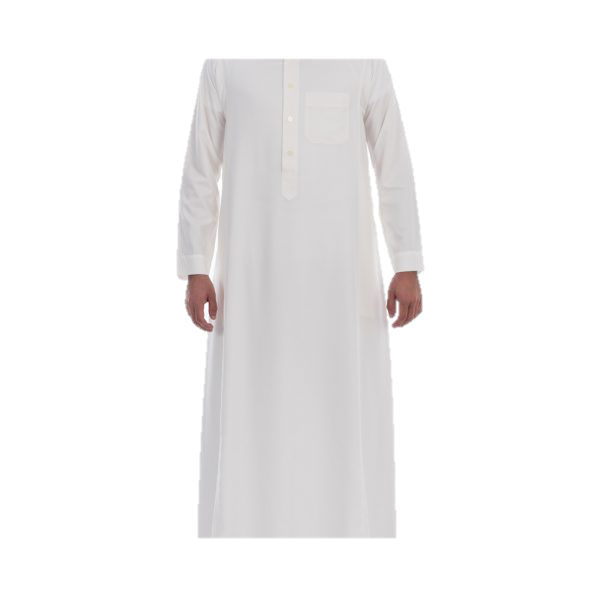 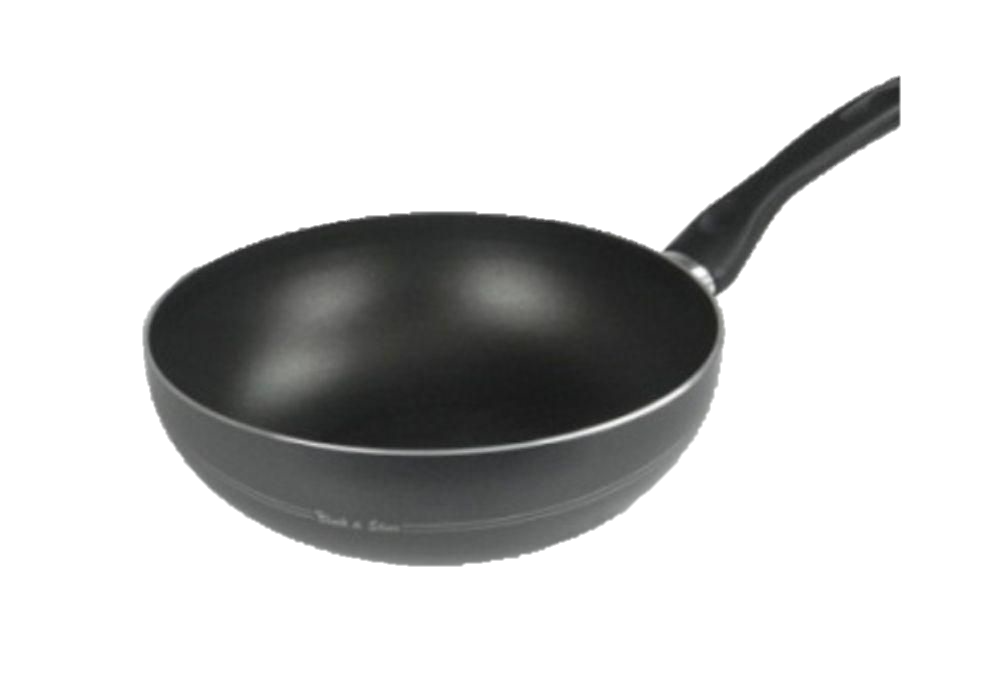 ثوب
مقلاة
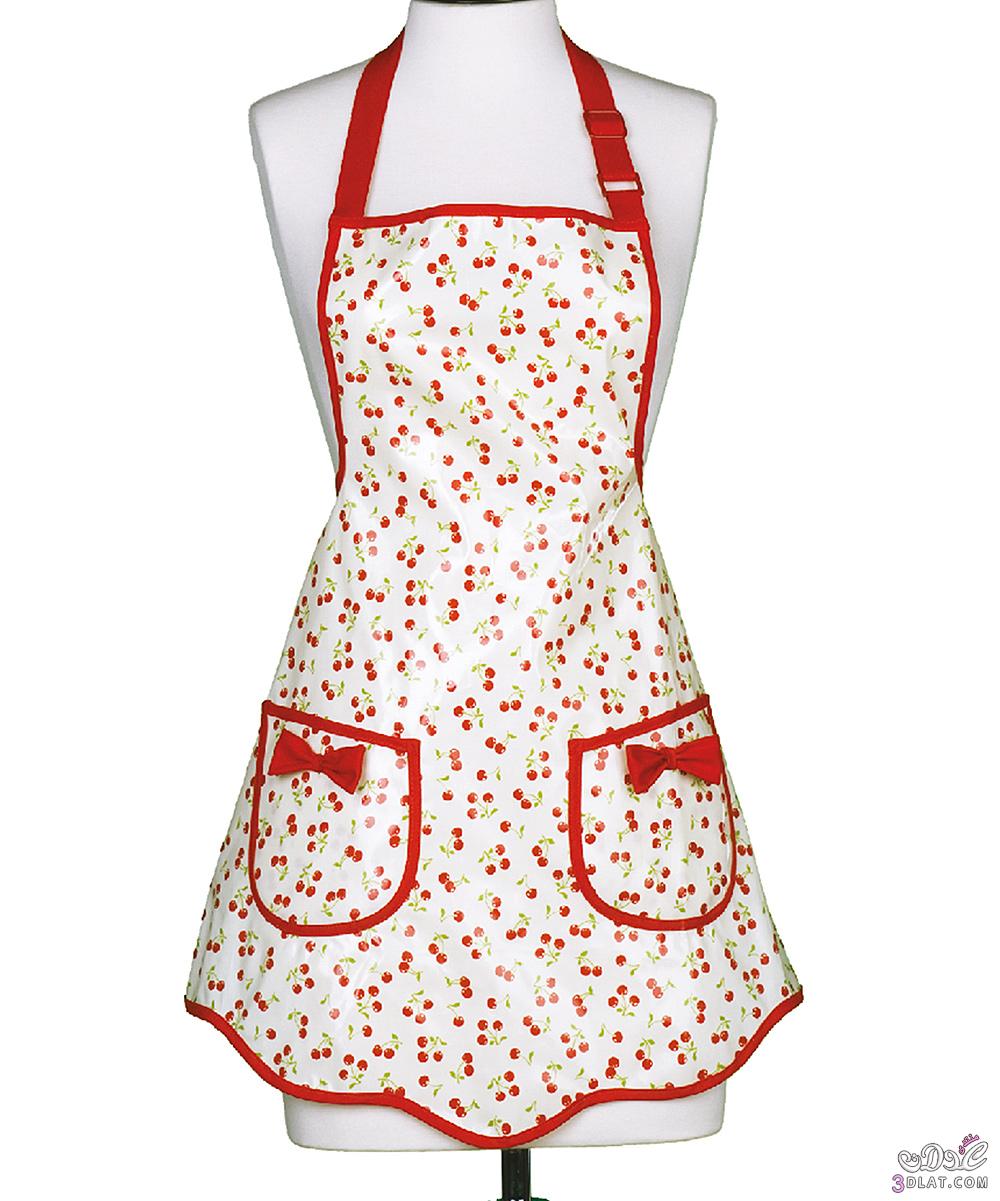 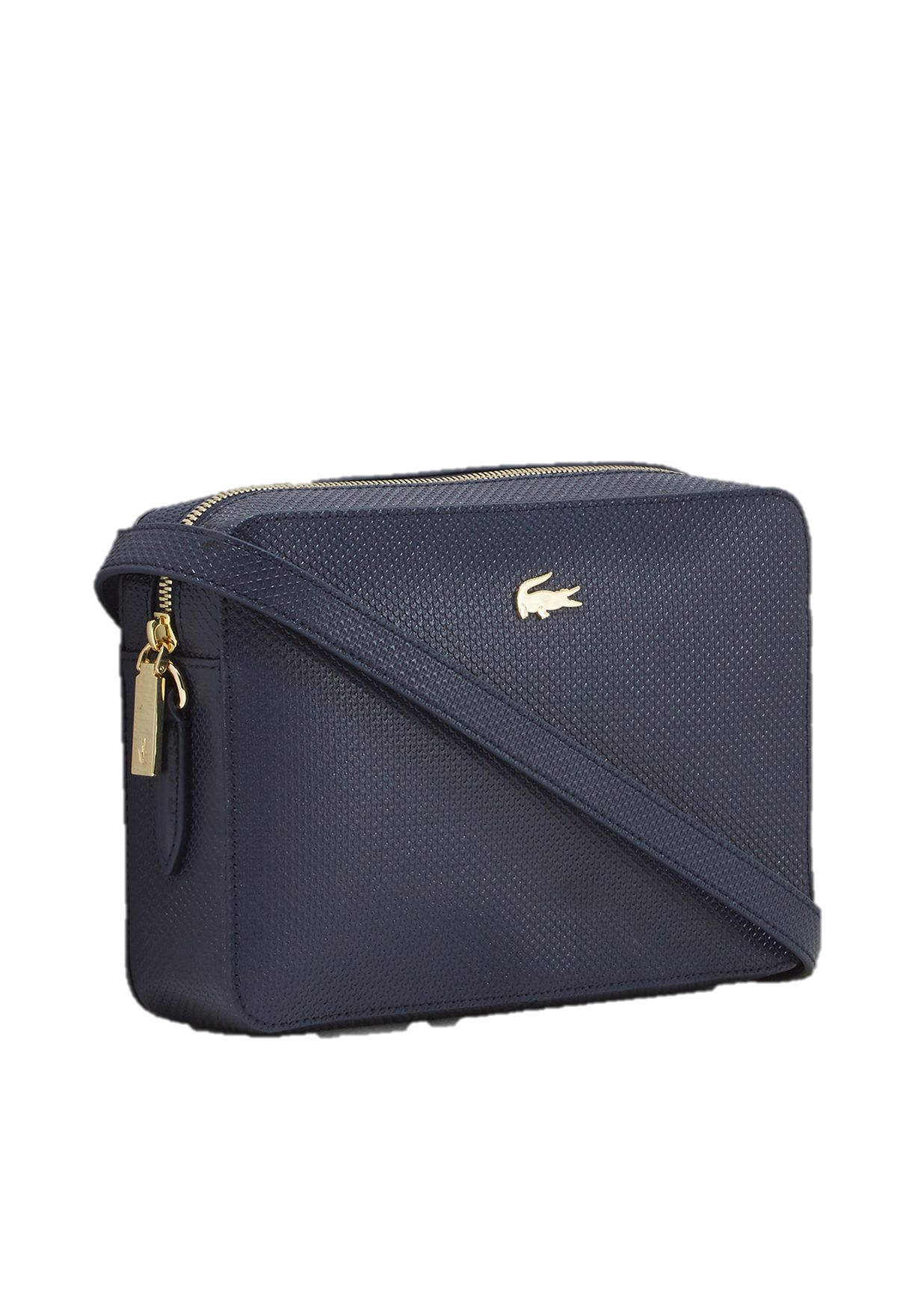 حقيبة
مريلة
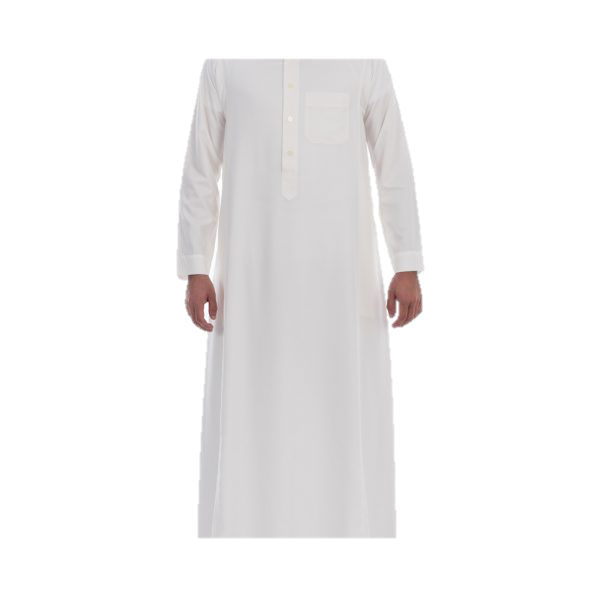 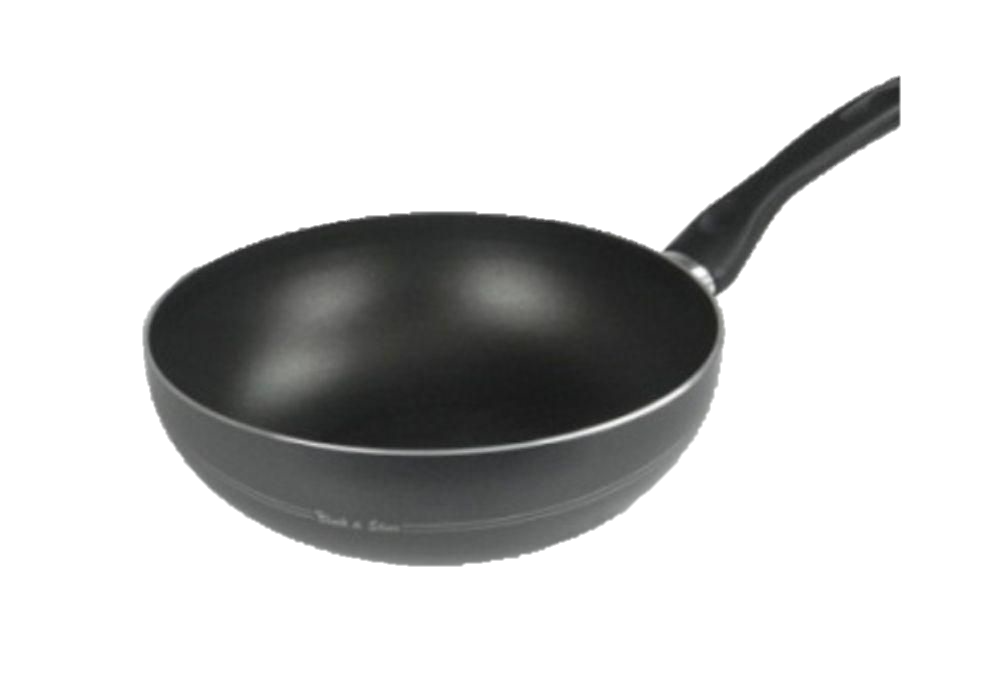 ثوب
مقلاة
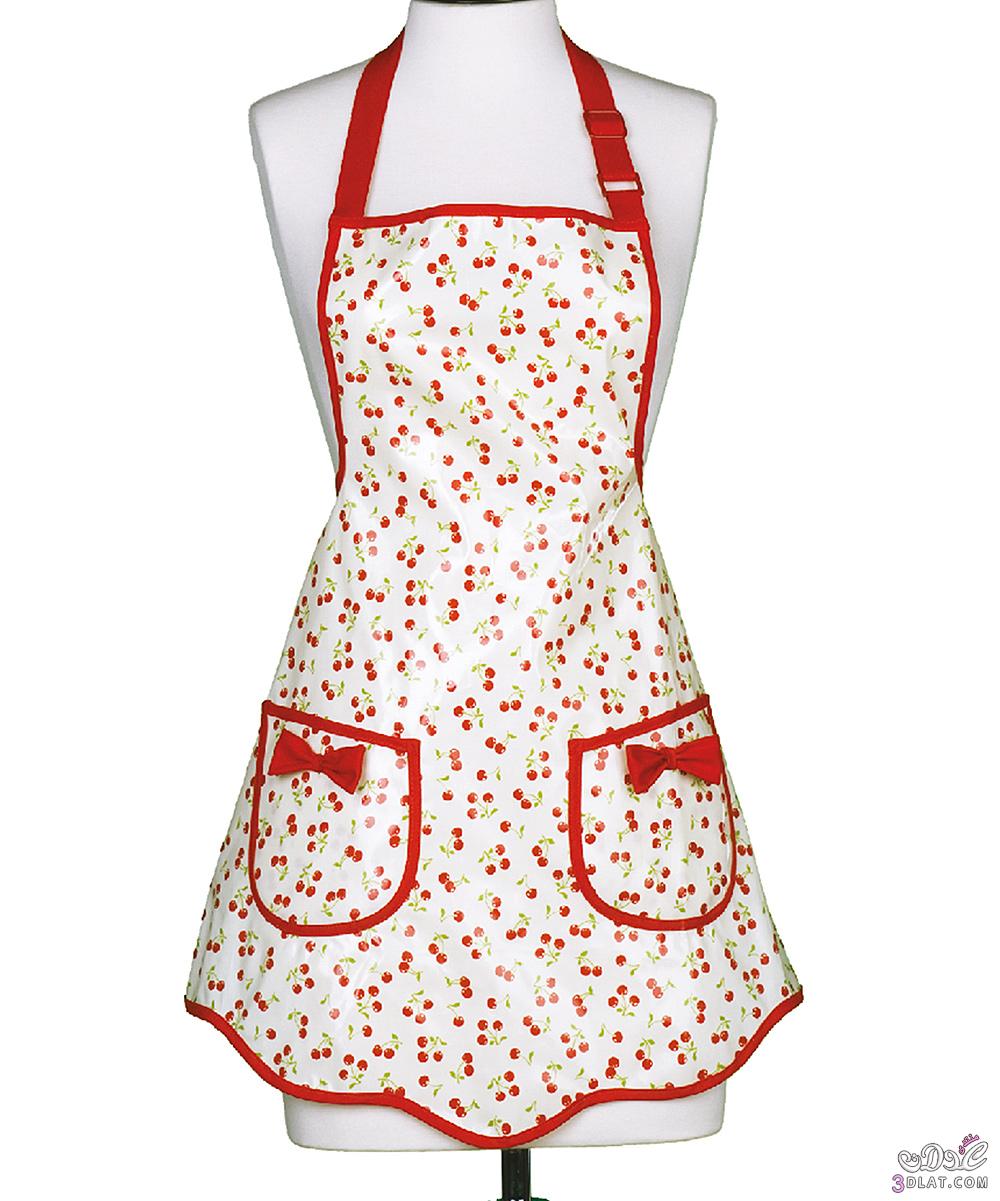 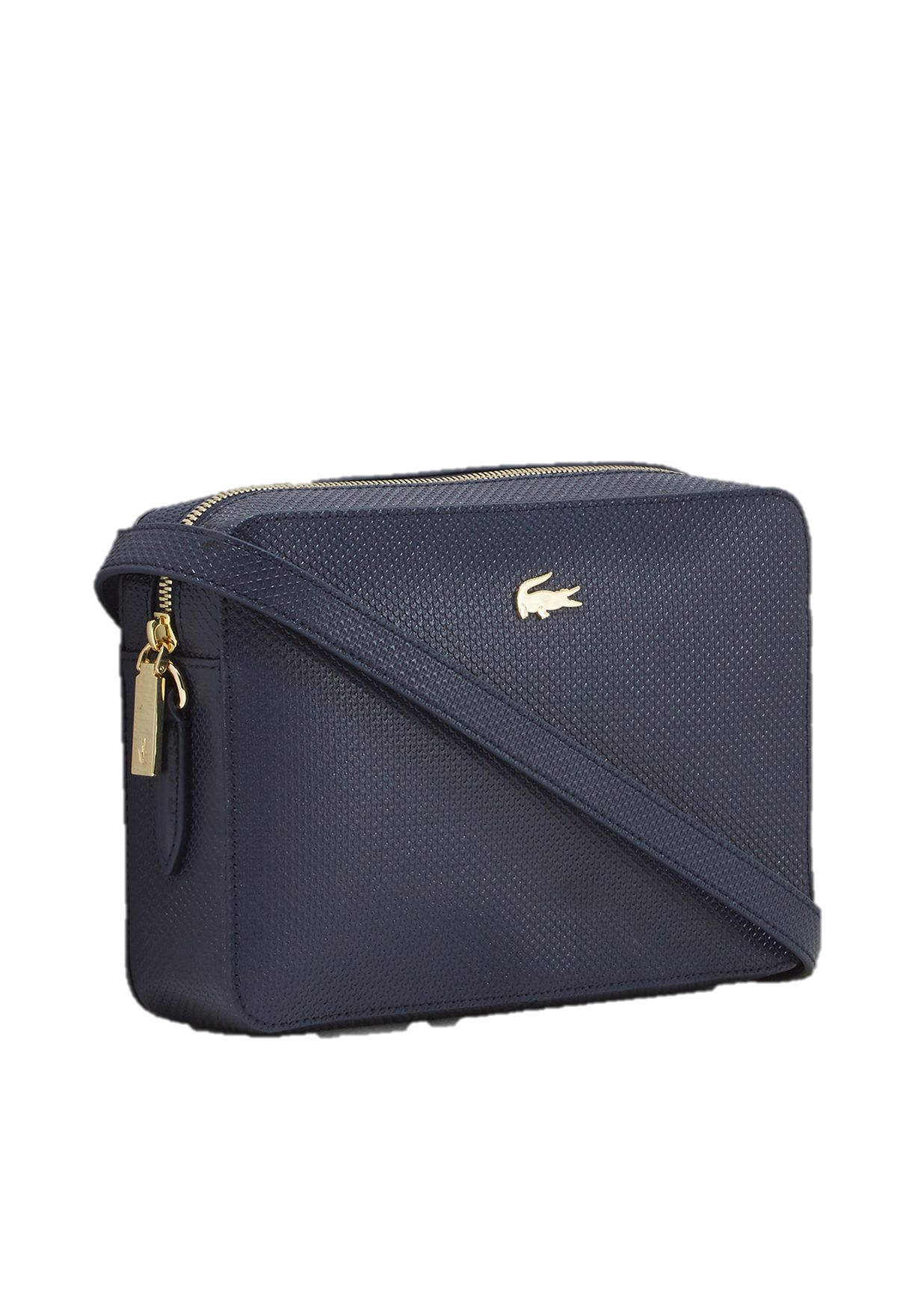 حقيبة
مريلة